Лекция №9
Спонтанное и вынужденное излучение
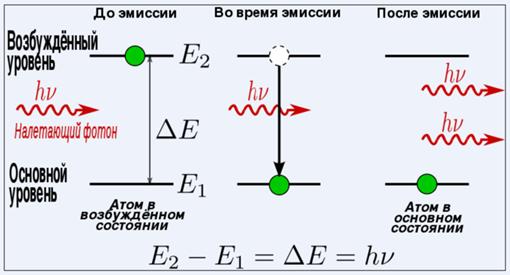 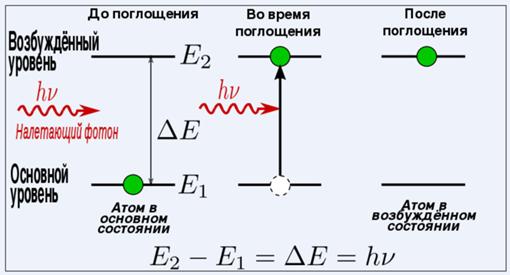 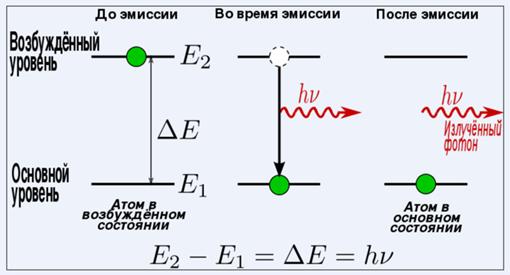 Оптическое усиление в среде с инверсной заселенностью
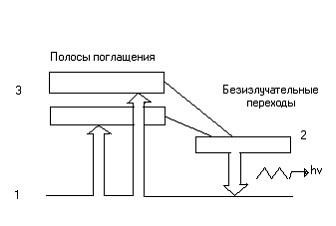 Лазеры
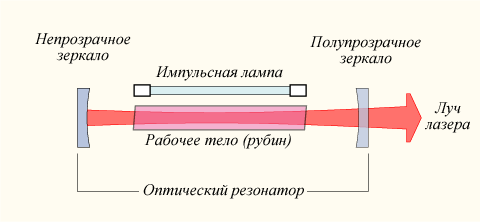 Механический и магнитный моменты электрона в атоме